Judges, pt. 7 “What’s Up, Gideon?”
The Lord is With thee, thou mighty man
1. “The Lord is with thee thou mighty man of valor.”
2. Miraculous signs of God’s power.
3. Deliverance over 135,000 Midianites.
4. God did amazing things for him………………..and then!!!
“A soft answer turneth away wrath: but grievous words stir up anger.”  Proverbs 15:1
“Blessed are the peacemakers: for they shall be called the children of God.”  Matthew 5:8
Gideon could have had another war on his hands from the men of Ephraim but he very diplomatically brushed it aside!!!
Gideon stops another war!
Meek, Self Forgetful-Unknown Today!!
A Prudent Answer Appeases Anger—”Gideon's modest and prudent answer appeased the anger of the men of Ephraim, and they returned in peace to their homes. How much of the trouble that exists in the world today, springs from the same evil traits that actuated the men of Ephraim, and how many evils might be avoided if all who are unjustly accused or censured would manifest the meek, self-forgetful spirit of Gideon. (The Signs of the Times, July 21, 1881).
Courteous in Contentious Moment
“Gideon returned from pursuing the enemies of the nation, to meet censure and accusation from his own countrymen. When at his call the men of Israel had rallied against the Midianites, the tribe of Ephraim had remained behind. They looked upon the effort as a perilous undertaking; and as Gideon sent them no special summons, they availed themselves of this excuse not to join their brethren. But when the news of Israel's triumph reached them, the Ephraimites were envious because they had not shared it. After the rout of the Midianites, the men of Ephraim had, by Gideon's direction, seized the fords of the Jordan, thus preventing the escape of the fugitives. By this means a large number of the enemy were slain, among whom were two princes, Oreb and Zeeb. Thus the men of Ephraim followed up the battle, and helped complete the victory. Nevertheless, they were jealous and angry, as though Gideon had been led by his own will and judgment. They did not discern God's hand in the triumph of Israel, they did not appreciate His power and mercy in their deliverance; and this very fact showed them unworthy to be chosen as His special instruments. Returning with the trophies of victory, they angrily reproached Gideon: “Why hast thou served us thus, that thou calledst us not, when thou wentest to fight with the Midianites?”  “What have I done now, in comparison of you?” said Gideon. “Is not the gleaning of the grapes of Ephraim better than the vintage of Abiezer? God hath delivered into your hands the princes of Midian, Oreb and Zeeb: and what was I able to do in comparison of you?” The spirit of jealousy might easily have been fanned into a quarrel that would have caused strife and bloodshed; but Gideon's modest answer soothed the anger of the men of Ephraim, and they returned in peace to their homes. Firm and uncompromising where principle was concerned, and in war a “mighty man of valor,” Gideon displayed also a spirit of courtesy that is rarely witnessed.”  PP, pg. 554
Whose Side are you on??
“And Gideon came to Jordan, and passed over, he, and the three hundred men that were with him, faint, yet pursuing them.  And he said unto the men of Succoth, Give, I pray you, loaves of bread unto the people that follow me; for they be faint, and I am pursuing after Zebah and Zalmunna, kings of Midian.  And the princes of Succoth said, Are the hands of Zebah and Zalmunna now in thine hand, that we should give bread unto thine army?  And Gideon said, Therefore when the LORD hath delivered Zebah and Zalmunna into mine hand, then I will tear your flesh with the thorns of the wilderness and with briers.  And he went up thence to Penuel, and spake unto them likewise: and the men of Penuel answered him as the men of Succoth had answered him. And he spake also unto the men of Penuel, saying, When I come again in peace, I will break down this tower.”  Judges 8:4-9
Succoth and Penuel Refuse Help!
“This blindness and apostasy had not closed about them suddenly; it had come upon them gradually as they had not
heeded the word of reproof and warning which the Lord had sent to them   because of their pride and their sins. And now, in this fearful crisis, in the presence of the idolatrous priests and the apostate king, they remained neutral. If God abhors one sin above another, of which His people are guilty, it is doing nothing in case of an emergency. Indifference and neutrality in a religious crisis is regarded of God as a grievous crime and equal to the very worst type of hostility against God.”  3 Testimonies, pg. 281
Just Like Meroz!
Gideon was tiring and the battle was still raging hot.  He asked for the aid of Succoth and Penuel.  These two towns were near to the Jordan River and could have been a HUGE HELP TO Gideon and his men.  Instead of lifting up the workers of God, those towns DID nothing.  In fact, they openly REFUSED to assist Gideon!  He promised them trouble upon his return!
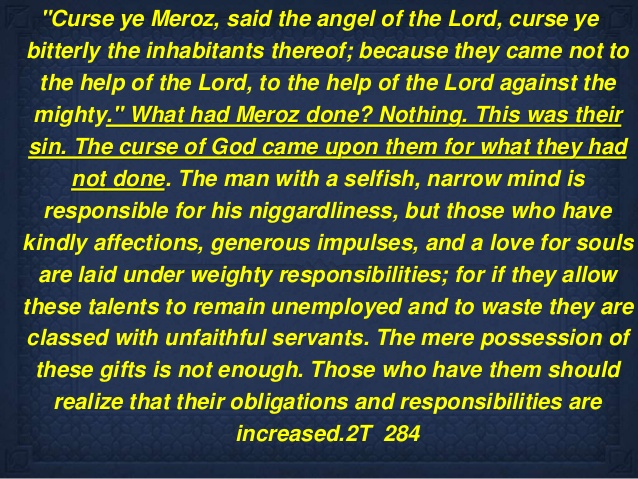 A Consequence
“And Gideon the son of Joash returned from battle before the sun was up,  And caught a young man of the men of Succoth, and enquired of him: and he described unto him the princes of Succoth, and the elders thereof, even threescore and seventeen men. And he came unto the men of Succoth, and said, Behold Zebah and Zalmunna, with whom ye did upbraid me, saying, Are the hands of Zebah and Zalmunna now in thine hand, that we should give bread unto thy men that are weary? And he took the elders of the city, and thorns of the wilderness and briers, and with them he taught the men of Succoth. And he beat down the tower of Penuel, and slew the men of the city.”  Judges 8:13-17
No Consequence Now????????????
“In the time when His wrath shall go forth in judgments, these humble, devoted followers of Christ will be distinguished from the rest of the world by their soul anguish, which is expressed in lamentation and weeping, reproofs and warnings. While others try to throw a cloak over the existing evil, and excuse the great wickedness everywhere prevalent, those who have a zeal for God’s honor and a love for souls will not hold their peace to obtain favor of any.”  5T, pg. 210
Be Our King!!!
“Then the men of Israel said unto Gideon, Rule thou over us, both thou, and thy son, and thy son's son also: for thou hast delivered us from the hand of Midian. And Gideon said unto them, I will not rule over you, neither shall my son rule over you: the LORD shall rule over you. And Gideon said unto them, I would desire a request of you, that ye would give me every man the earrings of his prey. (For they had golden earrings, because they were Ishmaelites.) And they answered, We will willingly give them. And they spread a garment, and did cast therein every man the earrings of his prey. And the weight of the golden earrings that he requested was a thousand and seven hundred shekels of gold; beside ornaments, and collars, and purple raiment that was on the kings of Midian, and beside the chains that were about their camels' necks.”  Judges 8:22-26
Elisha Wanted Nothing, Gideon?????????
Gideon’s behavior following the victory over the Midianites was very questionable.  His declaration that he would not rule over the Israelites was most noble.  However, from there, it was a downhill slide.  First, he requested all the gold earrings from the Midianites.  This accumulated about 45 pounds of pure gold.  He also received some expensive ornaments and clothing.  Gideon’s attitude was far different than Elisha's after the healing of Naaman!
“And Gideon made an ephod thereof, and put it in his city, even in Ophrah: and all Israel went thither a whoring after it: which thing became a snare unto Gideon, and to his house. Thus was Midian subdued before the children of Israel, so that they lifted up their heads no more. And the country was in quietness forty years in the days of Gideon. And Jerubbaal the son of Joash went and dwelt in his own house. And Gideon had threescore and ten sons of his body begotten: for he had many wives.”  Judges 8:27-30
False Worship
“But Gideon was betrayed into another error, which brought disaster upon his house and upon all Israel. The season of inactivity that succeeds a great struggle is often fraught with greater danger than is the period of conflict. To this danger Gideon was now exposed. A spirit of unrest was upon him. Hitherto he had been content to fulfill the directions given him from God; but now, instead of waiting for divine guidance, he began to plan for himself. When the armies of the Lord have gained a signal victory, Satan will redouble his efforts to overthrow the work of God. Thus thoughts and plans were suggested to the mind of Gideon, by which the people of Israel were led astray. Because he had been commanded to offer sacrifice upon the rock where the Angel appeared to him, Gideon concluded that he had been appointed to officiate as a priest. Without waiting for the divine sanction, he determined to provide a suitable place, and to institute a system of worship similar to that carried on at the tabernacle. With the strong popular feeling in his favor he found no difficulty in carrying out his plan. At his request all the earrings of gold taken from the Midianites were given him as his share of the spoil. The people also collected many other costly materials, together with the richly adorned garments of the princes of Midian. From the material thus furnished, Gideon constructed an ephod and a breastplate, in imitation of those worn by the high priest. His course proved a snare to himself and his family, as well as to Israel. The unauthorized worship led many of the people finally to forsake the Lord altogether, to serve idols. After Gideon's death great numbers, among whom were his own family, joined in this apostasy. The people were led away from God by the very man who had once overthrown their idolatry.”  PP, pgs. 554, 555
Lead Israel Astray!
24-27. Satan Prompts Gideon to Lead Israel Astray—Satan is never idle. He is filled with hatred against God, and is constantly enticing men into a wrong course of action. After the armies of the Lord have gained a signal victory, the great adversary is especially busy. He comes disguised as an angel of light, and as such he endeavors to overthrow the work of God. Thus thoughts and plans were suggested to the mind of Gideon, by which Israel were led astray (The Signs of the Times, July 28, 1881).

Leaders May Lead Astray—Those who are placed in the highest positions may lead astray, especially if they feel that there is no danger. The wisest err; the strongest grow weary. Excess of caution is often attended with as great danger as excess of confidence. To go forward without stumbling, we must have the assurance that a hand all-powerful will hold us up, and an infinite pity be exercised toward us if we fall. God alone can at all times hear our cry for help. 

It is a solemn thought that the removal of one safeguard from the conscience, the failure to fulfill one good resolution, the formation of one wrong habit, may result not only in our own ruin, but in the ruin of those who have put confidence in us. Our only safety is to follow where the steps of the Master lead the way, to trust for protection implicitly to Him who says, “Follow me.” Our constant prayer should be. “Hold up my goings in thy path, O Lord, that my footsteps slip not” (The Signs of the Times, July 28, 1881).
Gideon Enshrined There!
“By faith the harlot Rahab perished not with them that believed not, when she had received the spies with peace. And what shall I more say? for the time would fail me to tell of Gideon, and of Barak, and of Samson, and of Jephthah; of David also, and Samuel, and of the prophets: Who through faith subdued kingdoms, wrought righteousness, obtained promises, stopped the mouths of lions, Quenched the violence of fire, escaped the edge of the sword, out of weakness were made strong, waxed valiant in fight, turned to flight the armies of the aliens.”  Hebrews 11:31-34